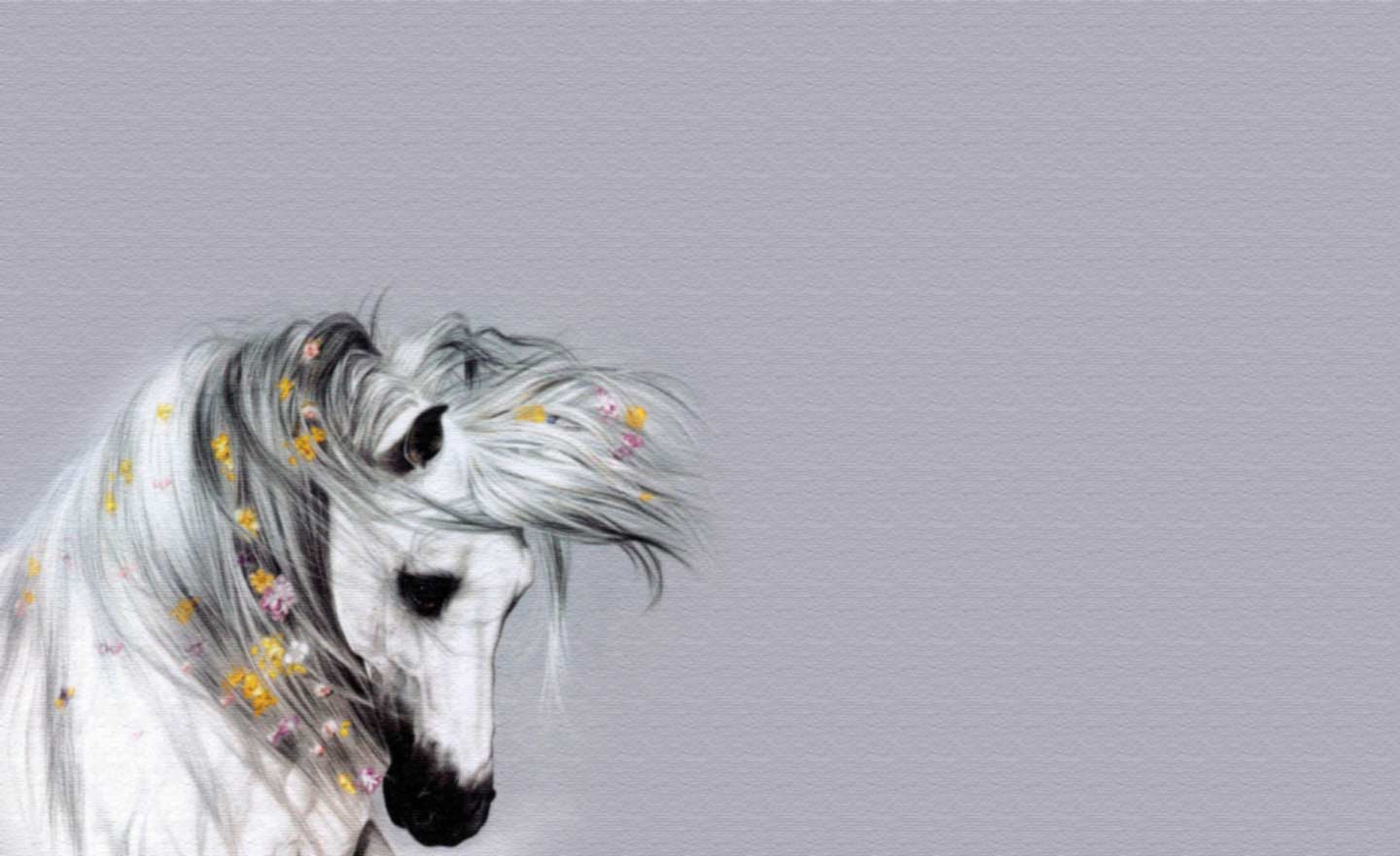 To Horse!
Interactive Quiz
Improve your English reading and refreshing you knowledge about  horses and broaden your mind!
by
Olga Stepanova 
Chadukassinskaya 
Main School 
Chuvashia
Russia
2014
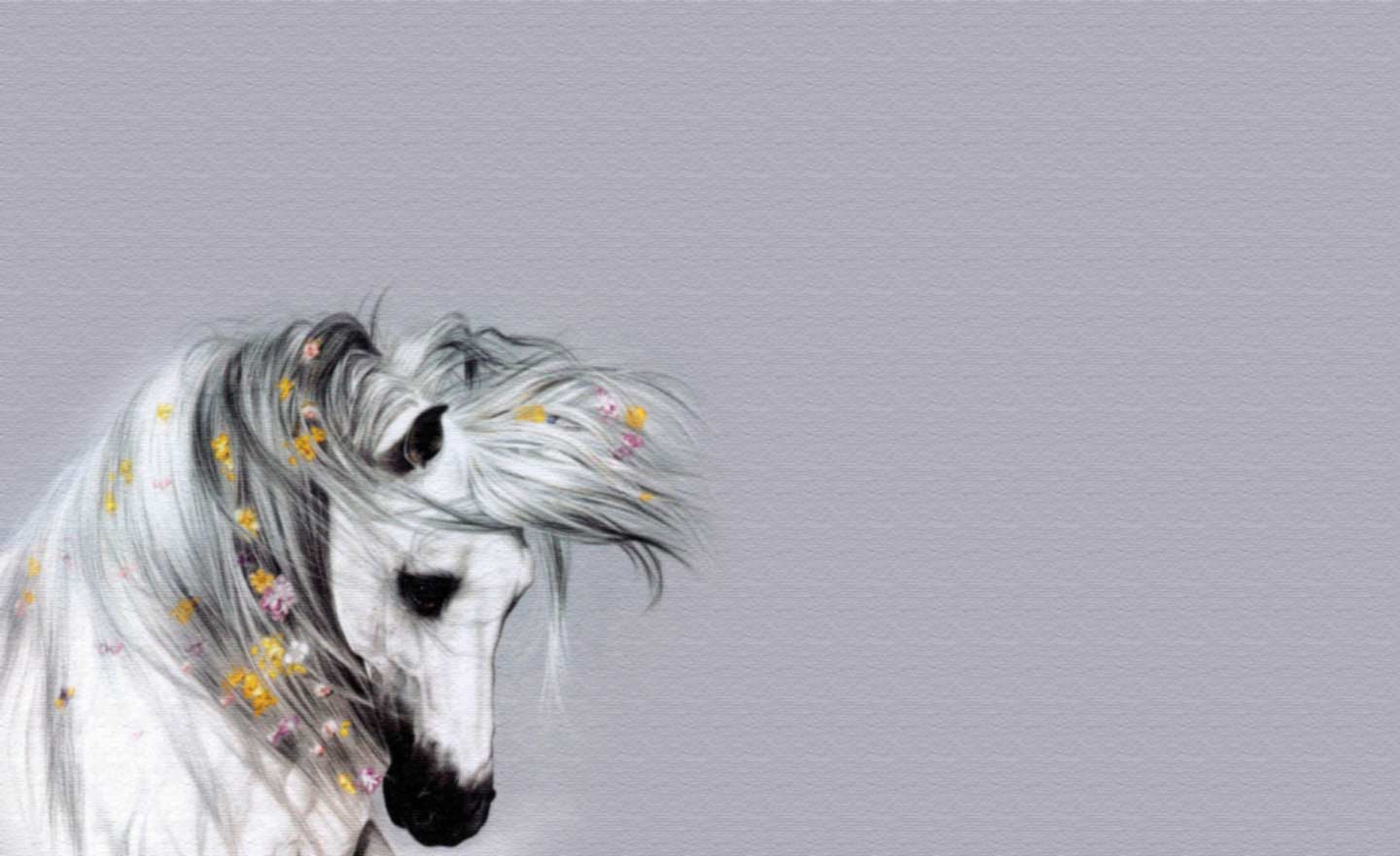 What country chose the Horse as its national animal?
Iceland
The Netherland
Ireland
Scotland
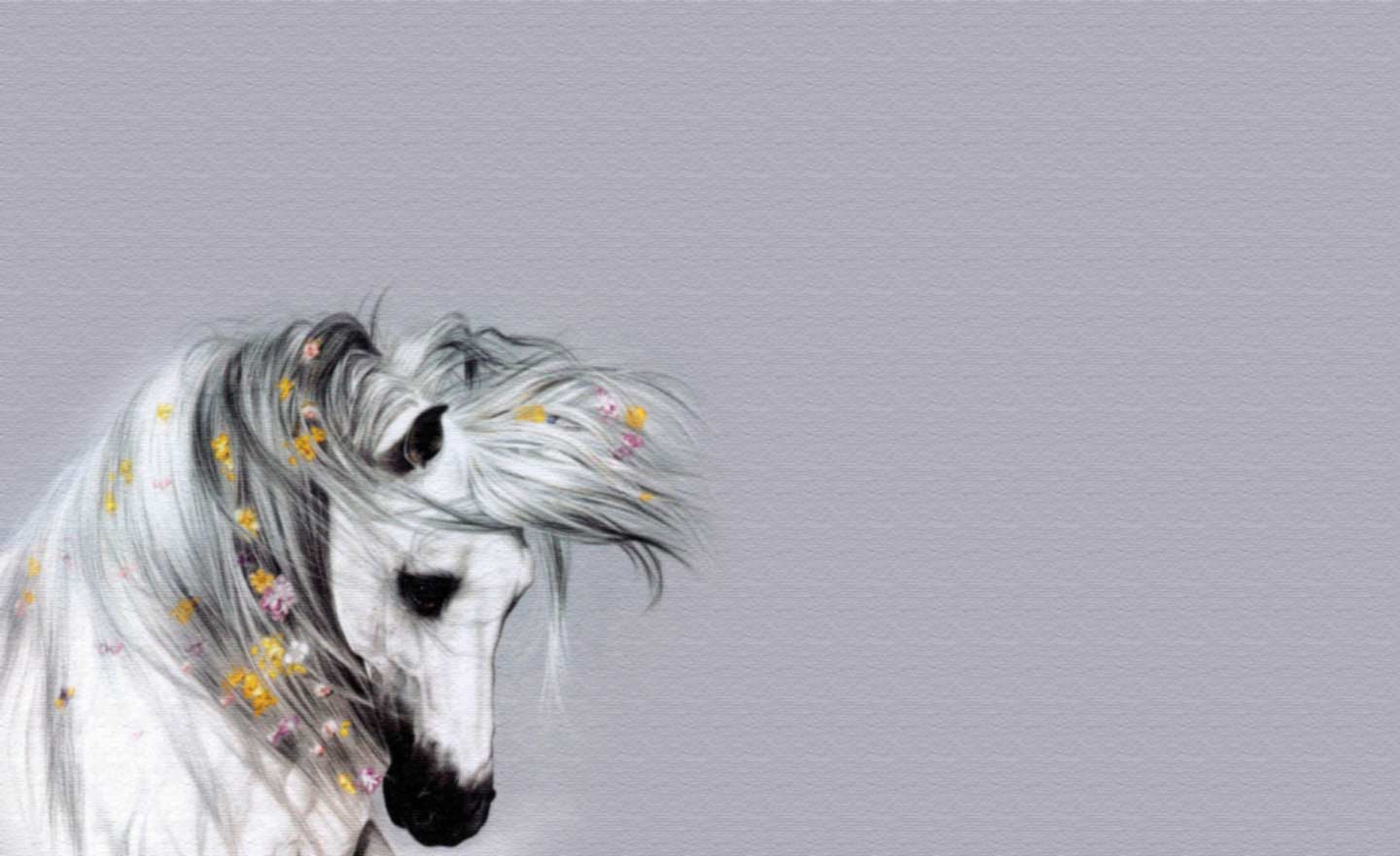 Which of Gods is considered to be 
a patron of horses and Horse breeding?
Poseidon 
Apollo 
Mars
Zeus
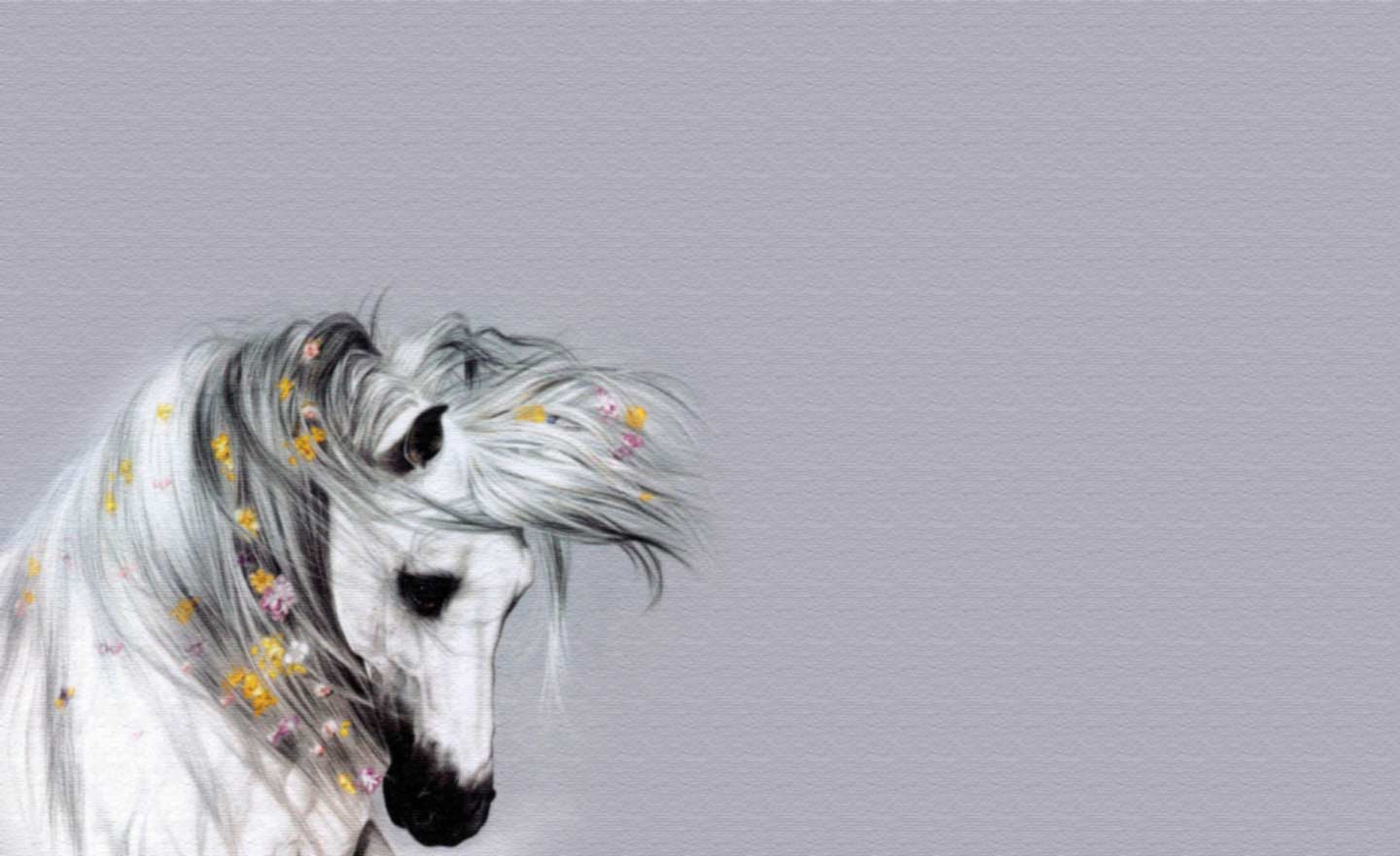 A contest of skill in lassoing cattle, riding untamed horses is …
Bistro
Audio
Rodeo
Radio
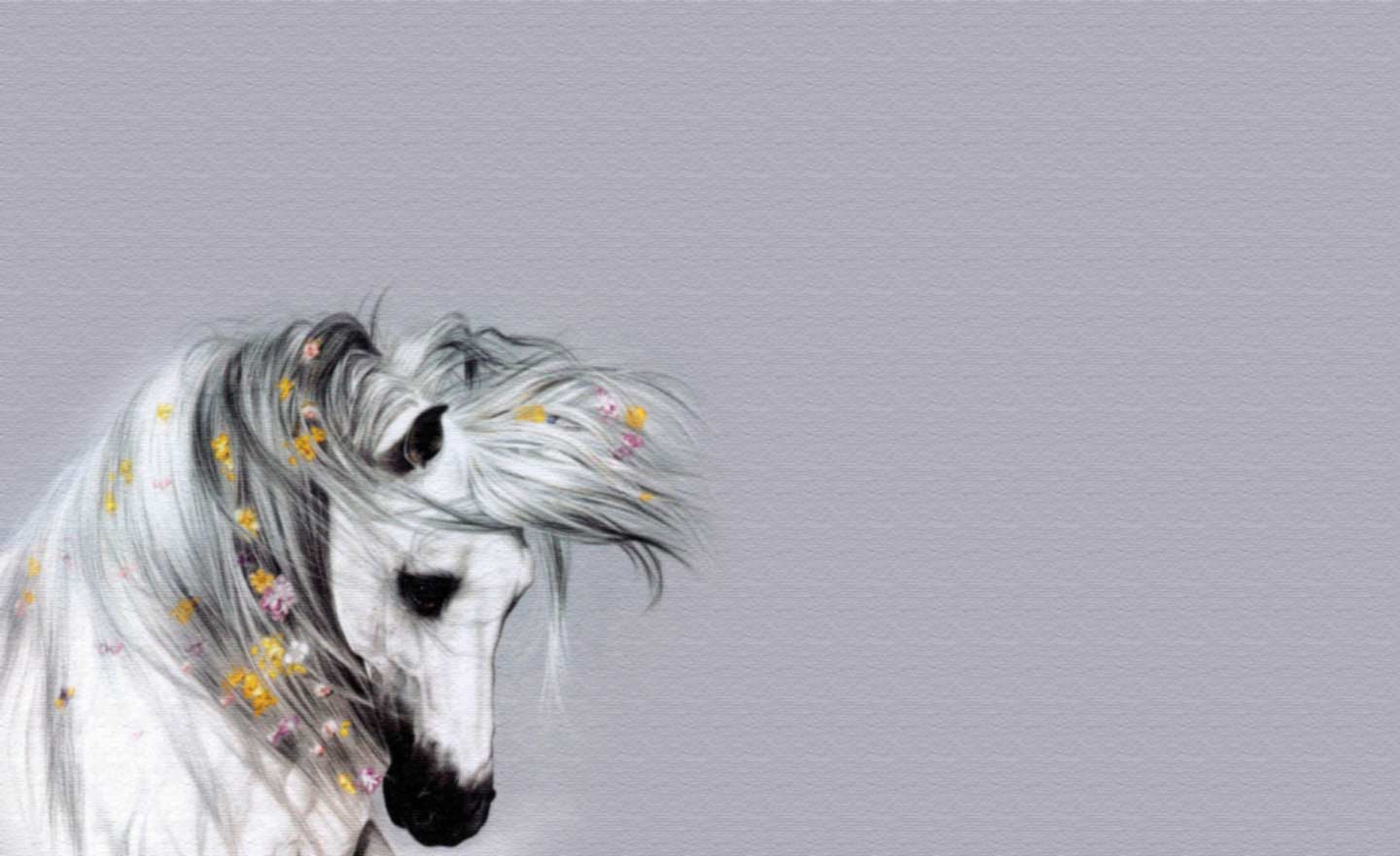 What animal do we call 
a river horse?
a hippopotamus
a whale
a dolphin
a shark
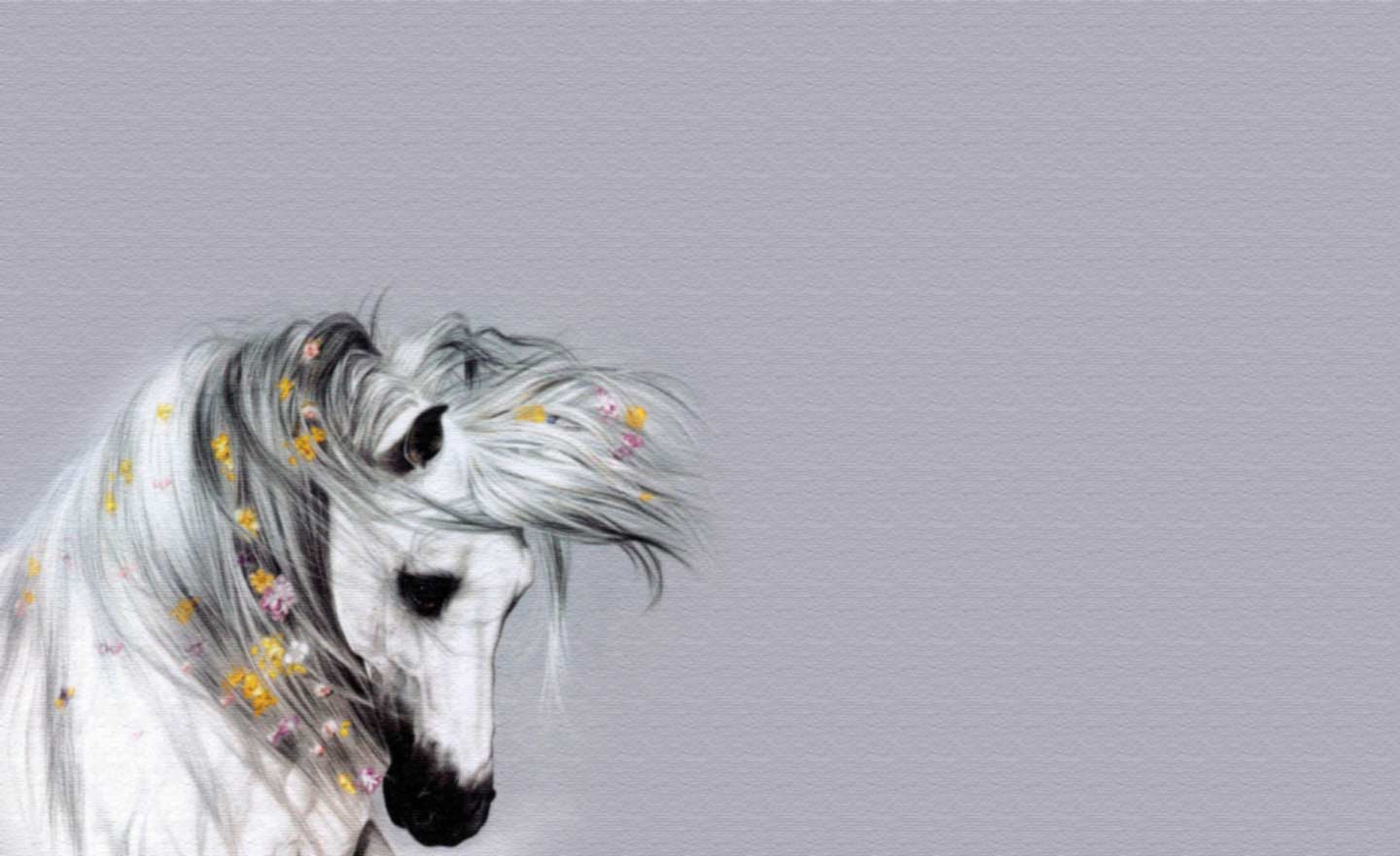 What indicates a horse’s age?
its hoofs
its nostrils
its teeth
its eyes
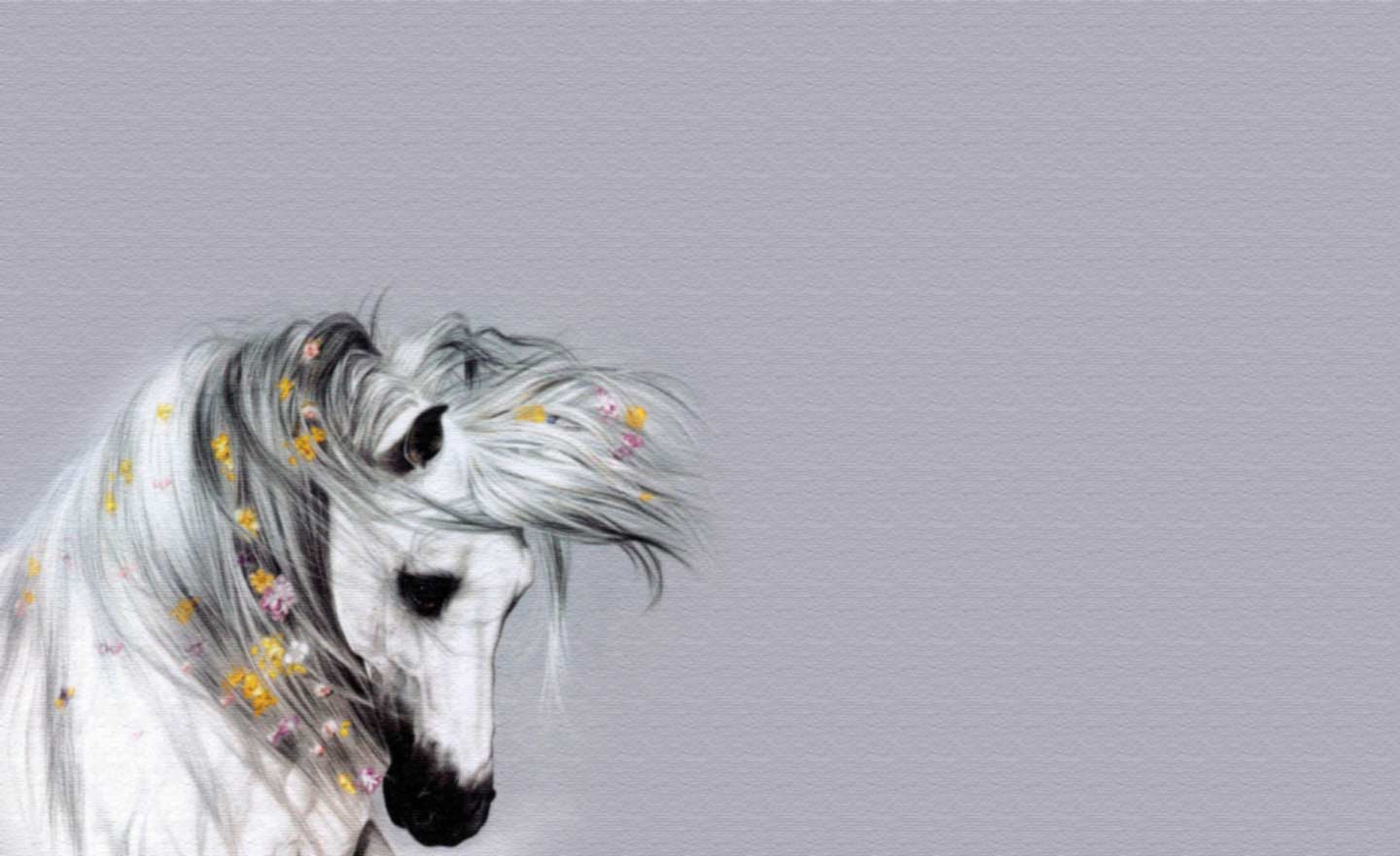 Horses generally dislike 
the smell of …
pigs
cows
sheep
geese
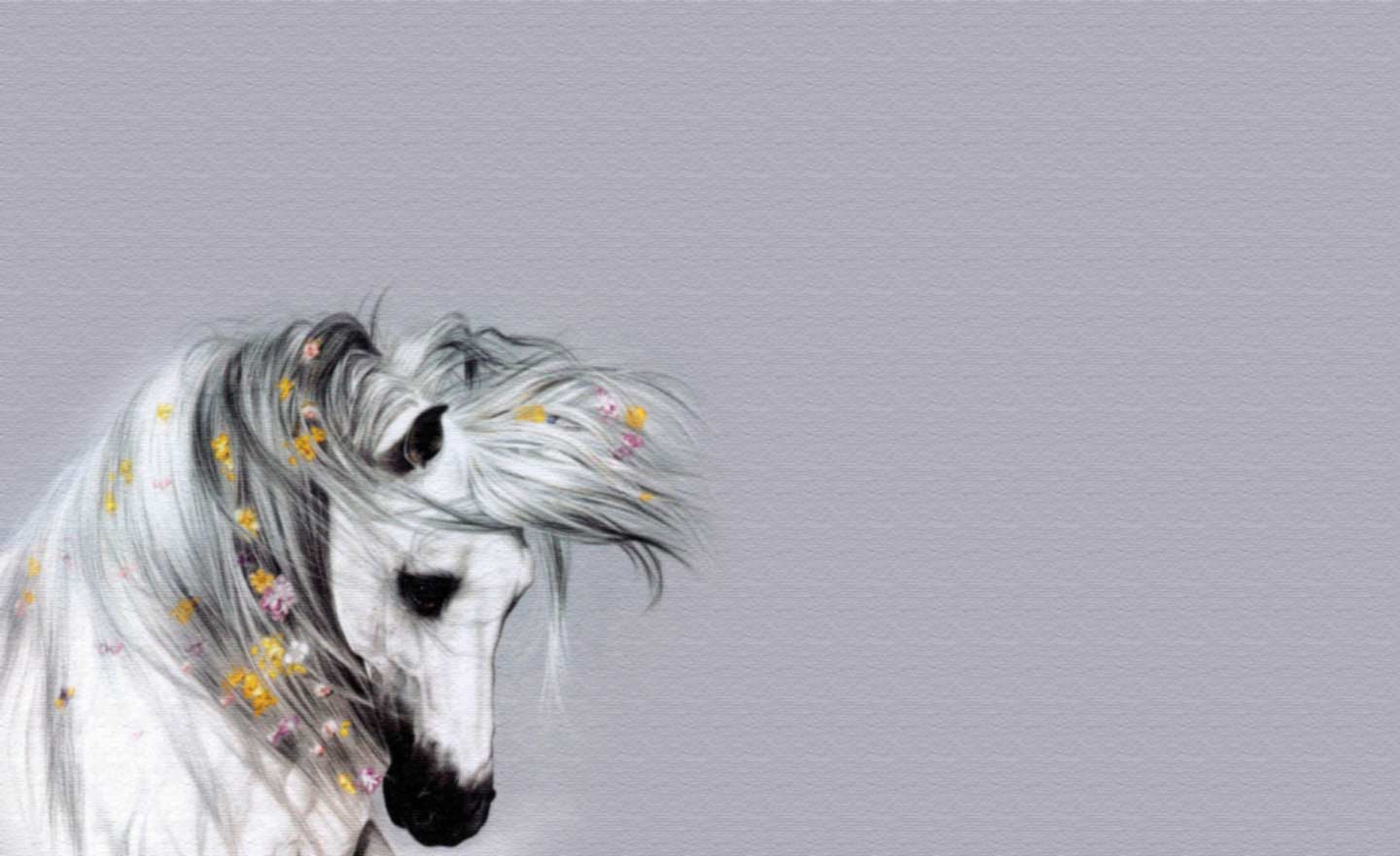 Which of these names is translated from Latin into English as a’ horse lover’?
Peter
Michael
Stephan 
Philipp
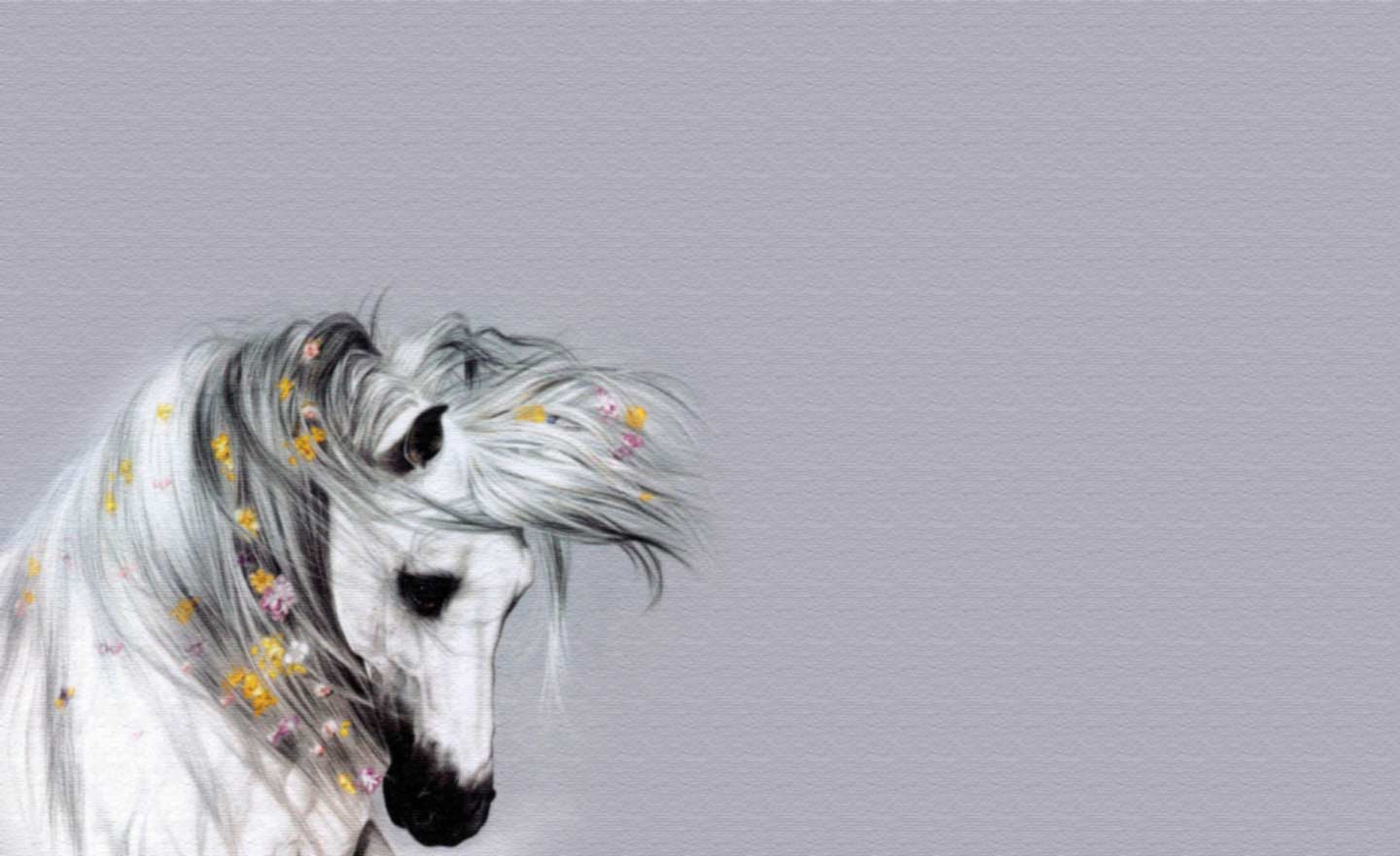 Name the fabulous animal resembling a horse with a single horn on its forehead.
Capricorn
 Acorn
Unicorn
 Popcorn
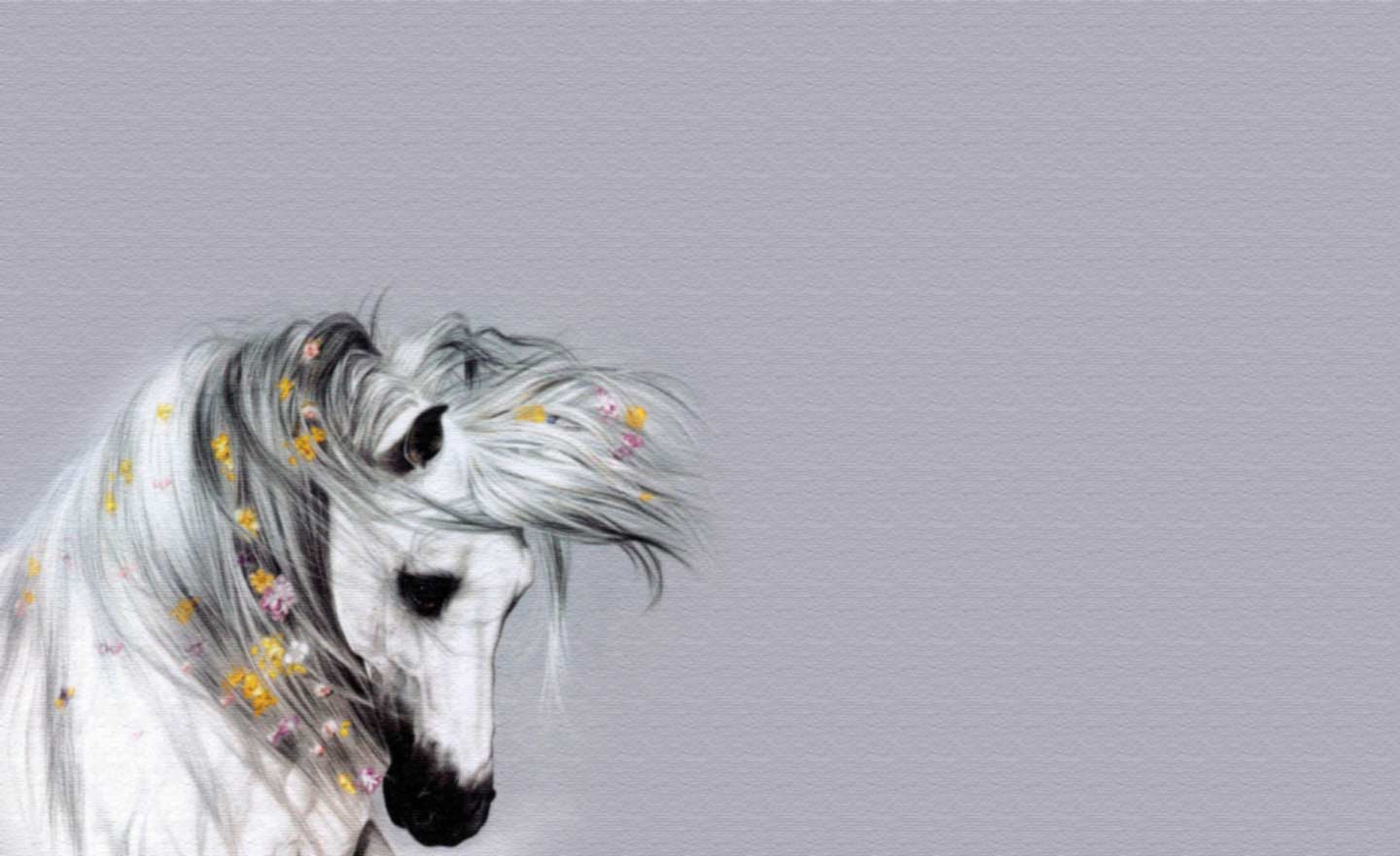 The Derby is one of the most famous horseraces in Britain and it takes place every year.
 Name Derby month.
July
May
August
June
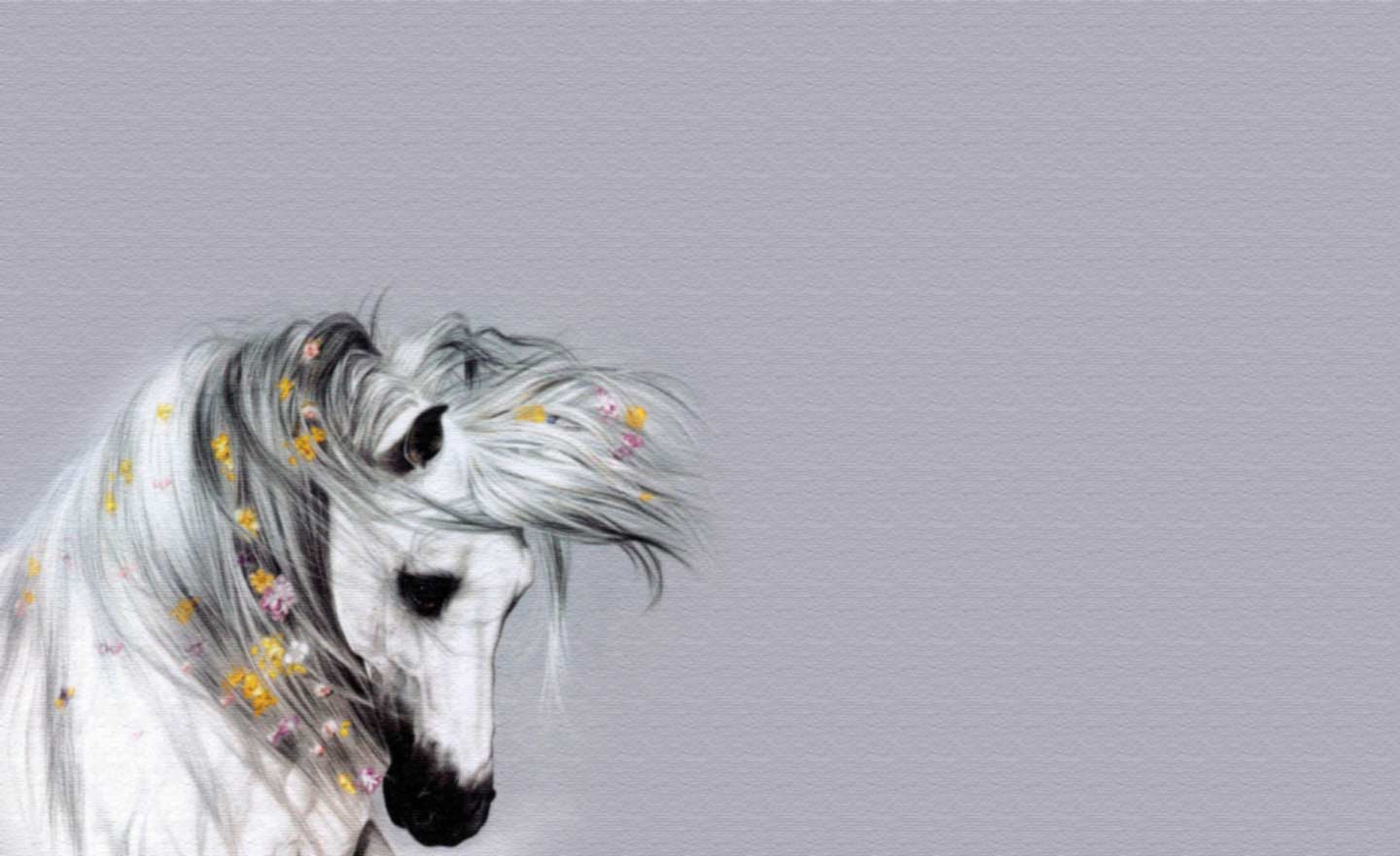 It is a long rope with a slip-knot used for catching horses and cattle especially in America.
lasso
canoe 
shoe
tattoo
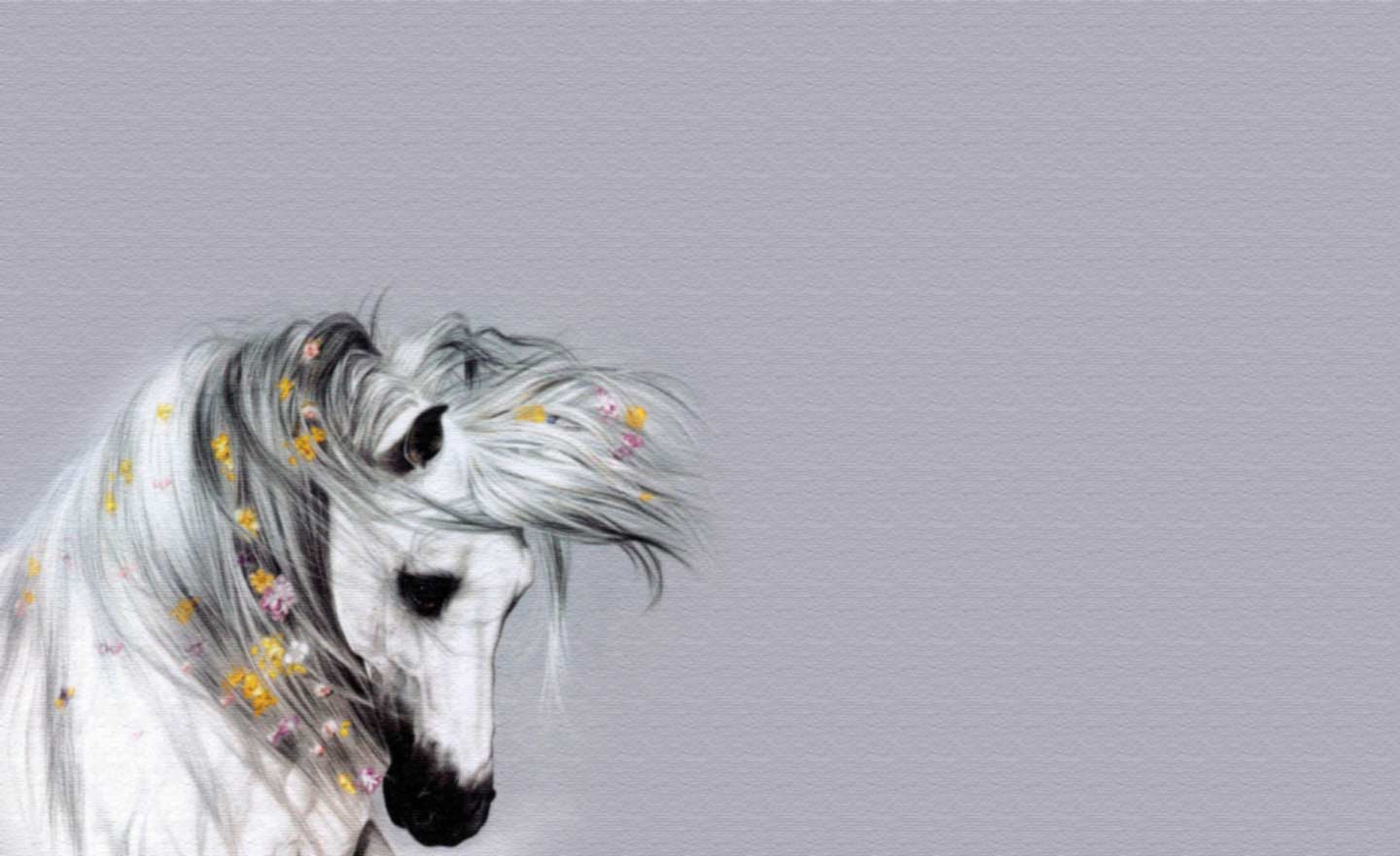 How do we call a person who sets to any work with pleasure?
a working horse
a neighing horse
a galloping horse
a willing horse
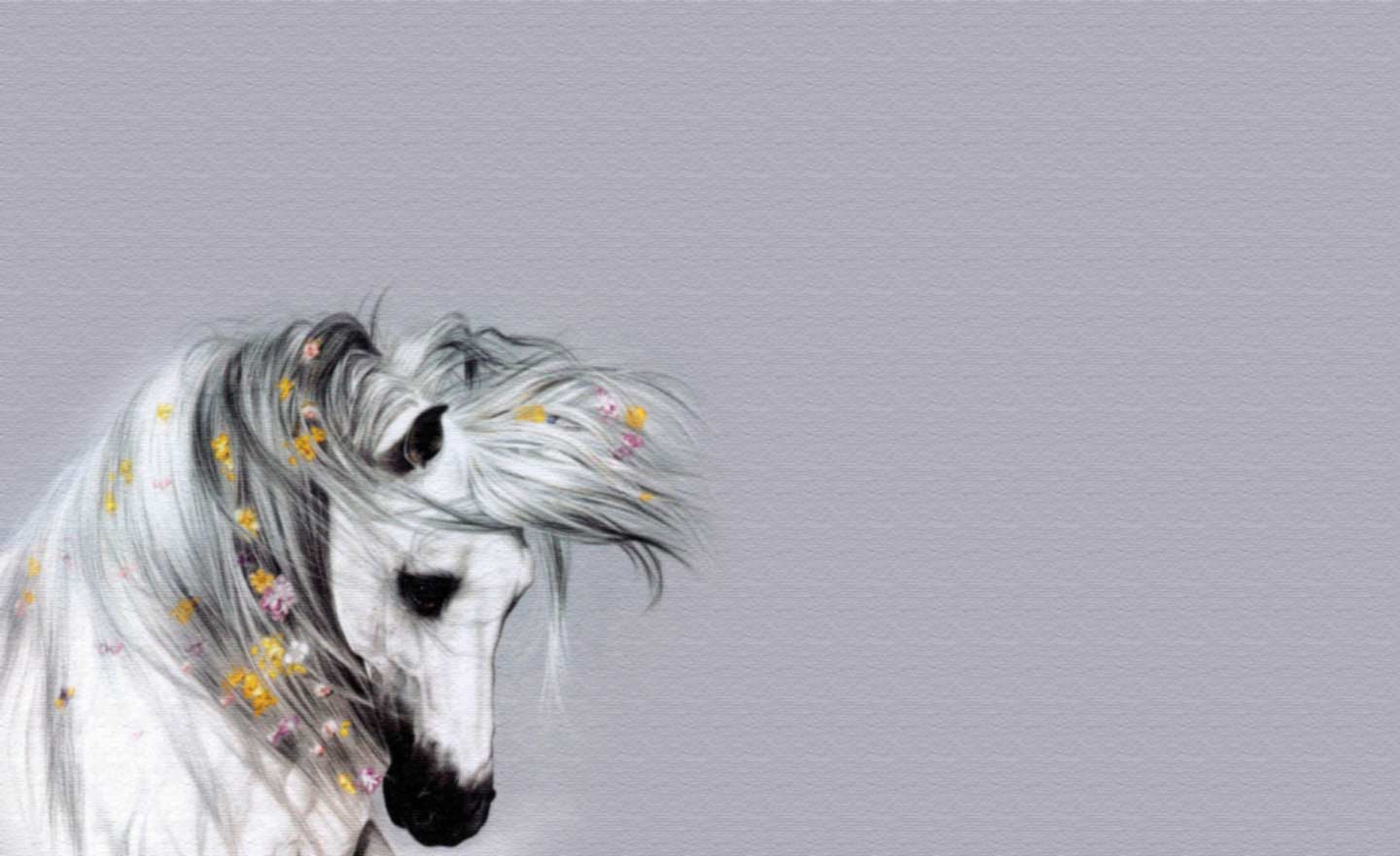 Who is the author of
 "The Bronze Horseman”?
A. Chekhov
A. Pushkin
Turgenev
L. Tolstoy
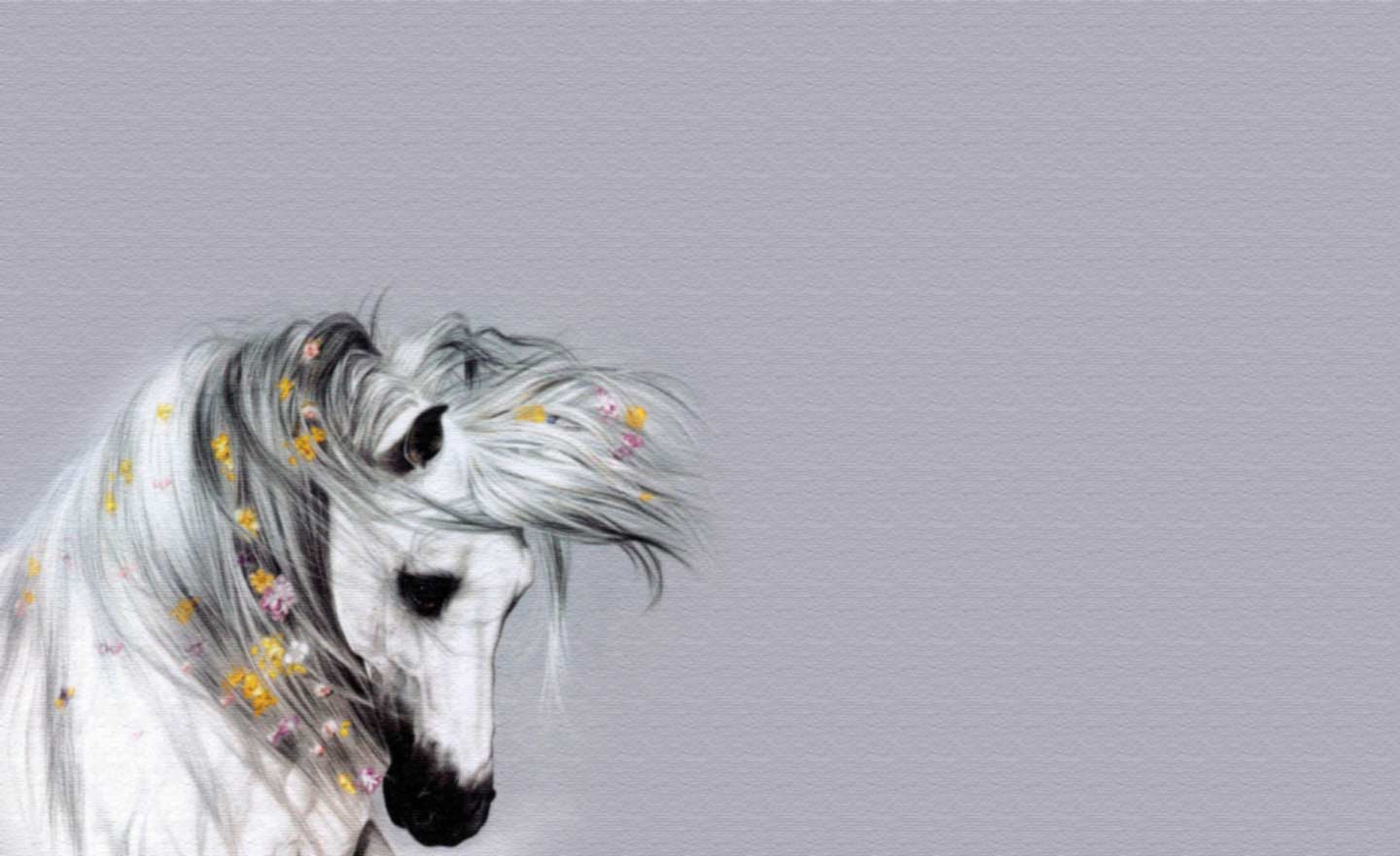 National Day of the Horse 
in the United States is …
13 December 
13 March
13 July
13 October
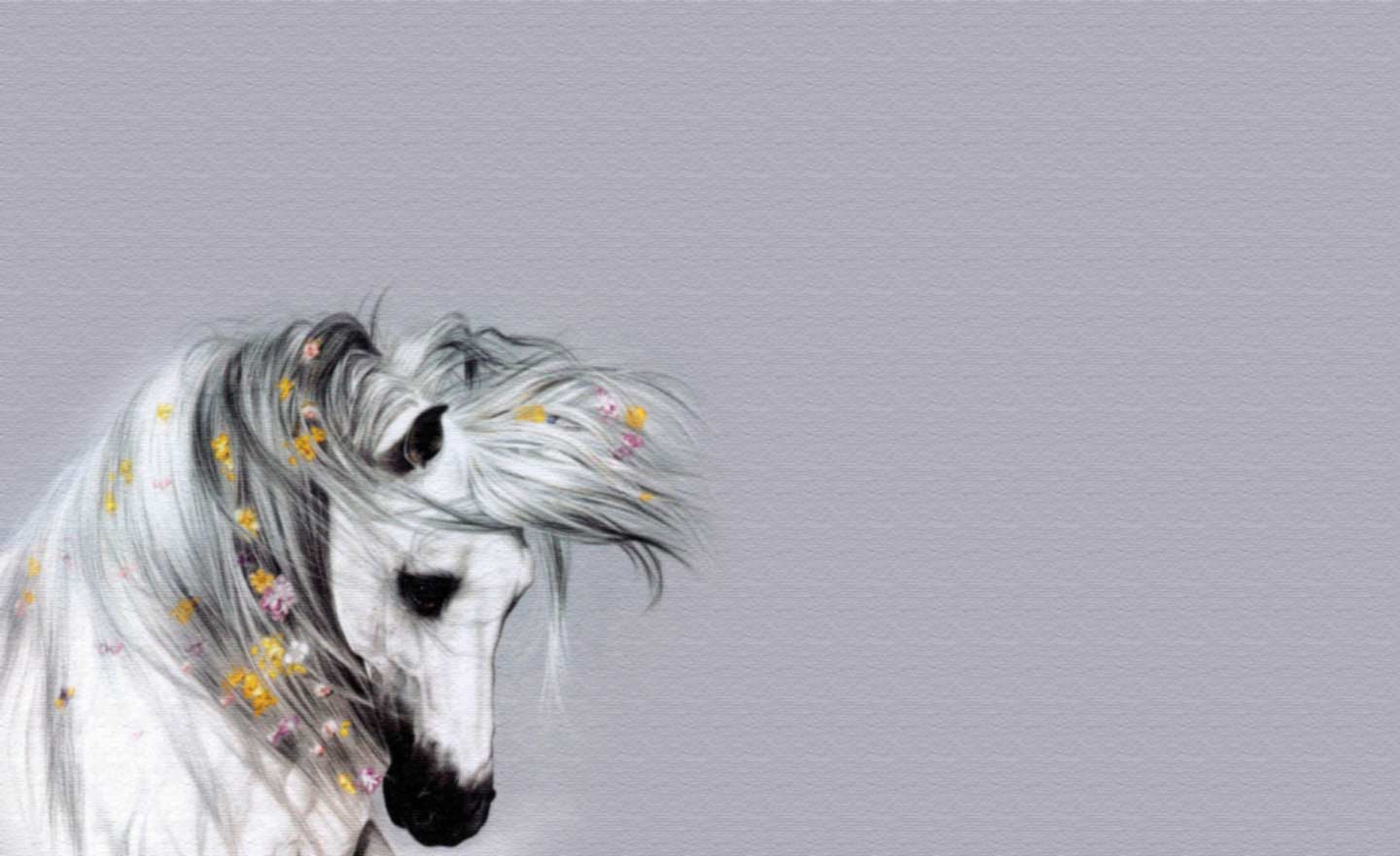 What is the name of the famous 
and well-loved horse of Alexander the Great
Biceps
Talentus
Tantalus
Bucephalus
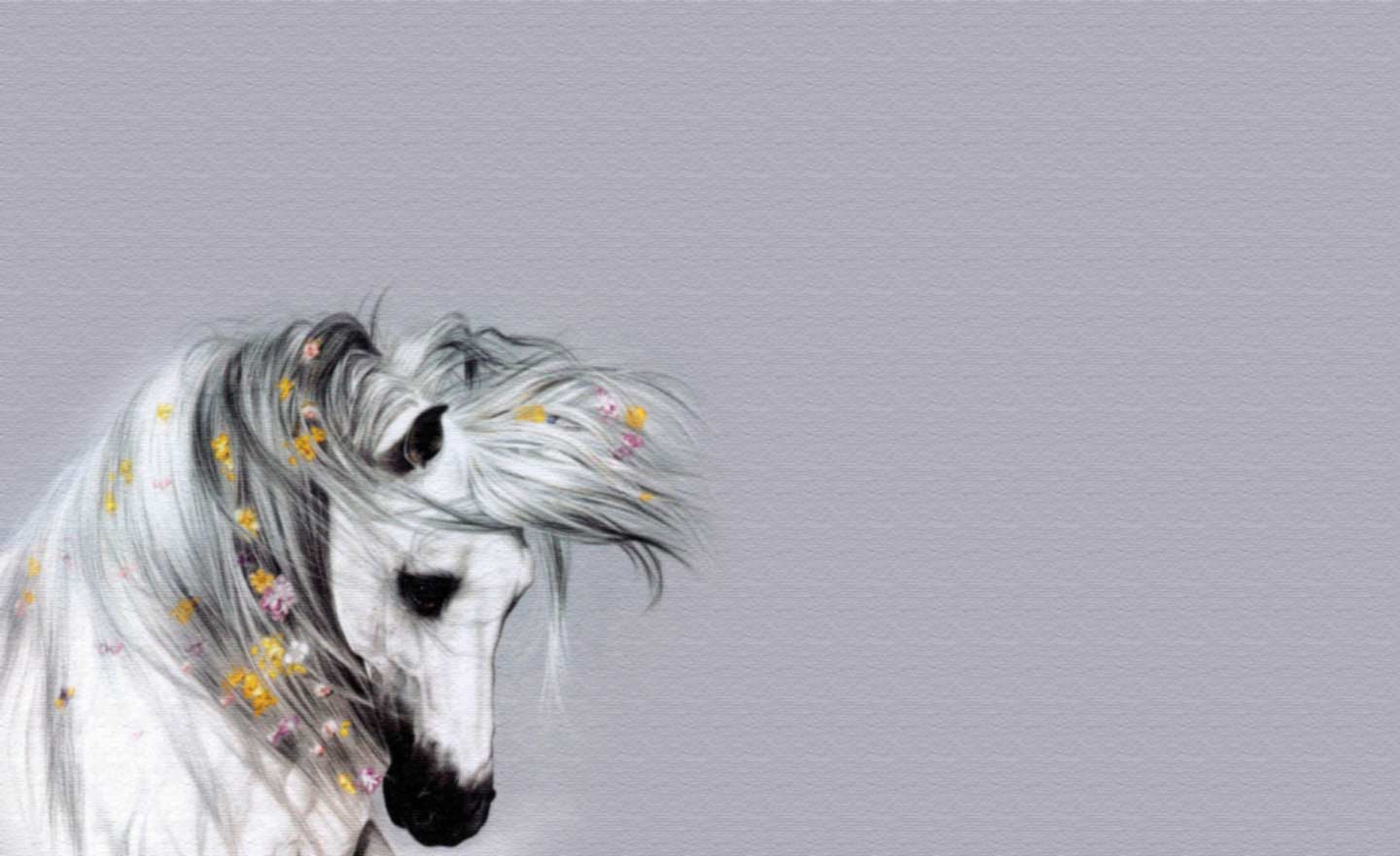 The winged horse of Greek Mythology Pegasus has been regarded as a symbol of …
poetic inspiration
mutual love
respect
sincerity
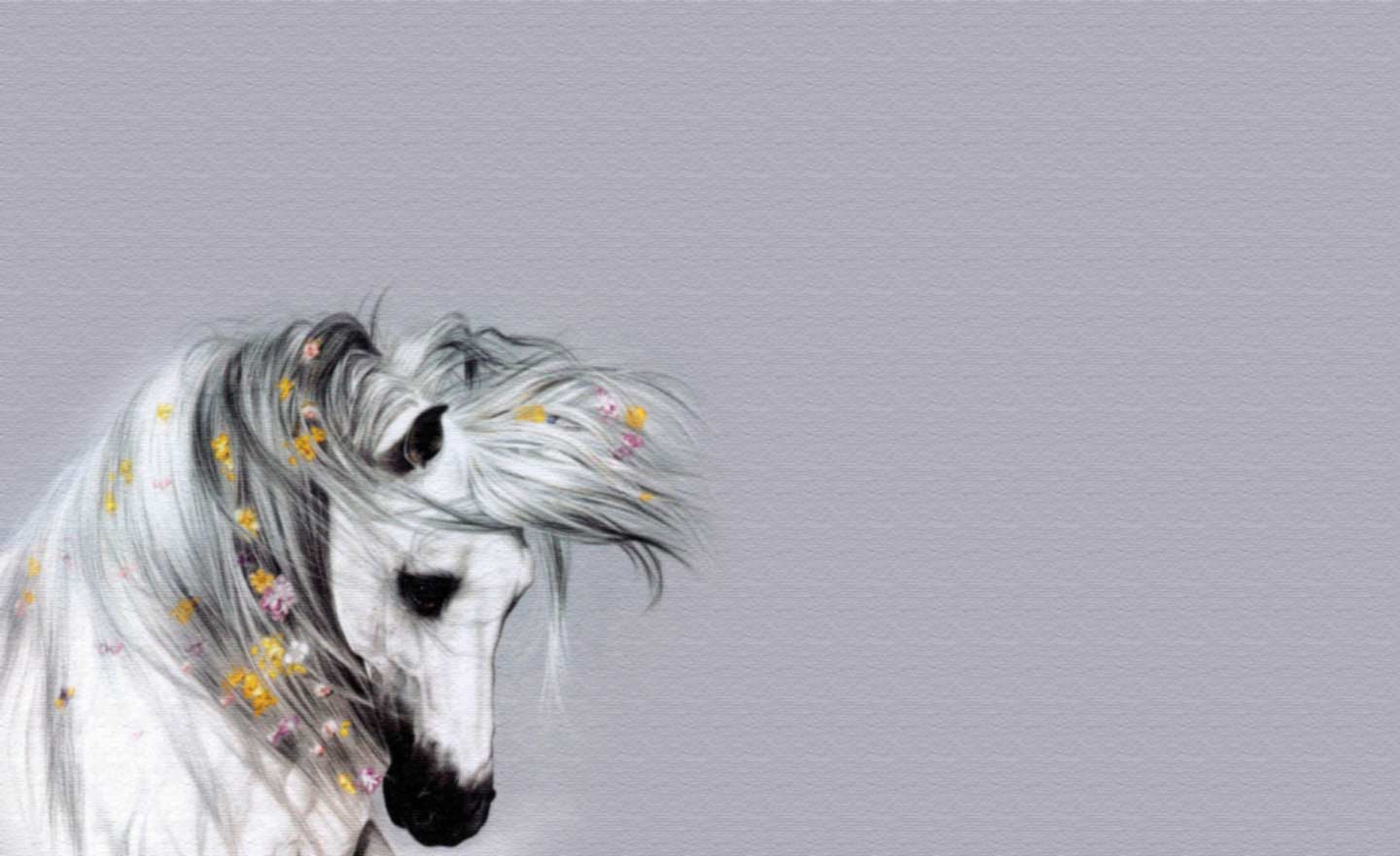 Don't  …  horses in midstream
feed
change
chase
ride
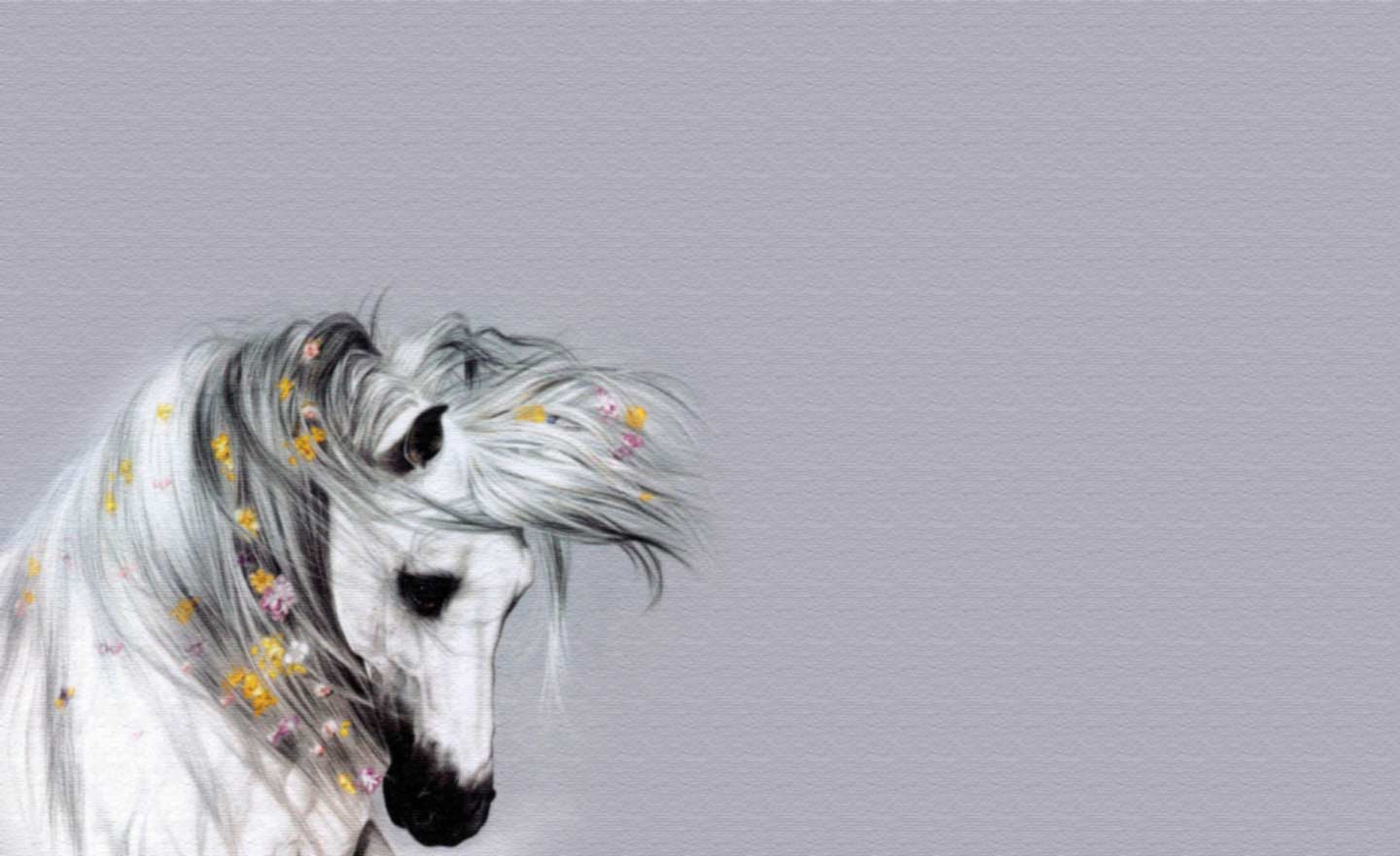 To eat like a horse means
 to eat …
little food
in a hurry
a lot of food
greedily
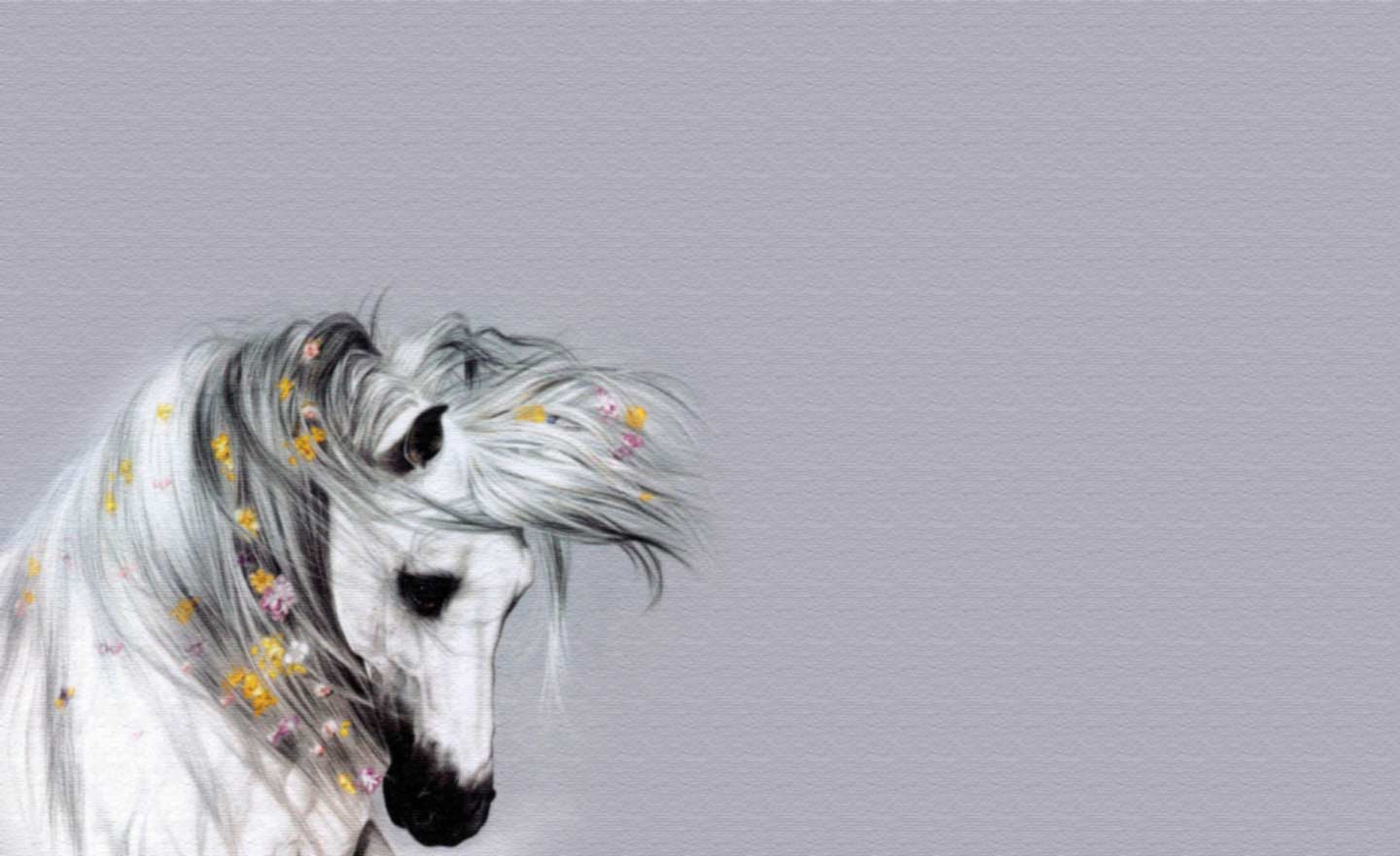 an enduring symbol of good luck
A horse shoe is an enduring symbol of …
love
peace
good luck
integrity
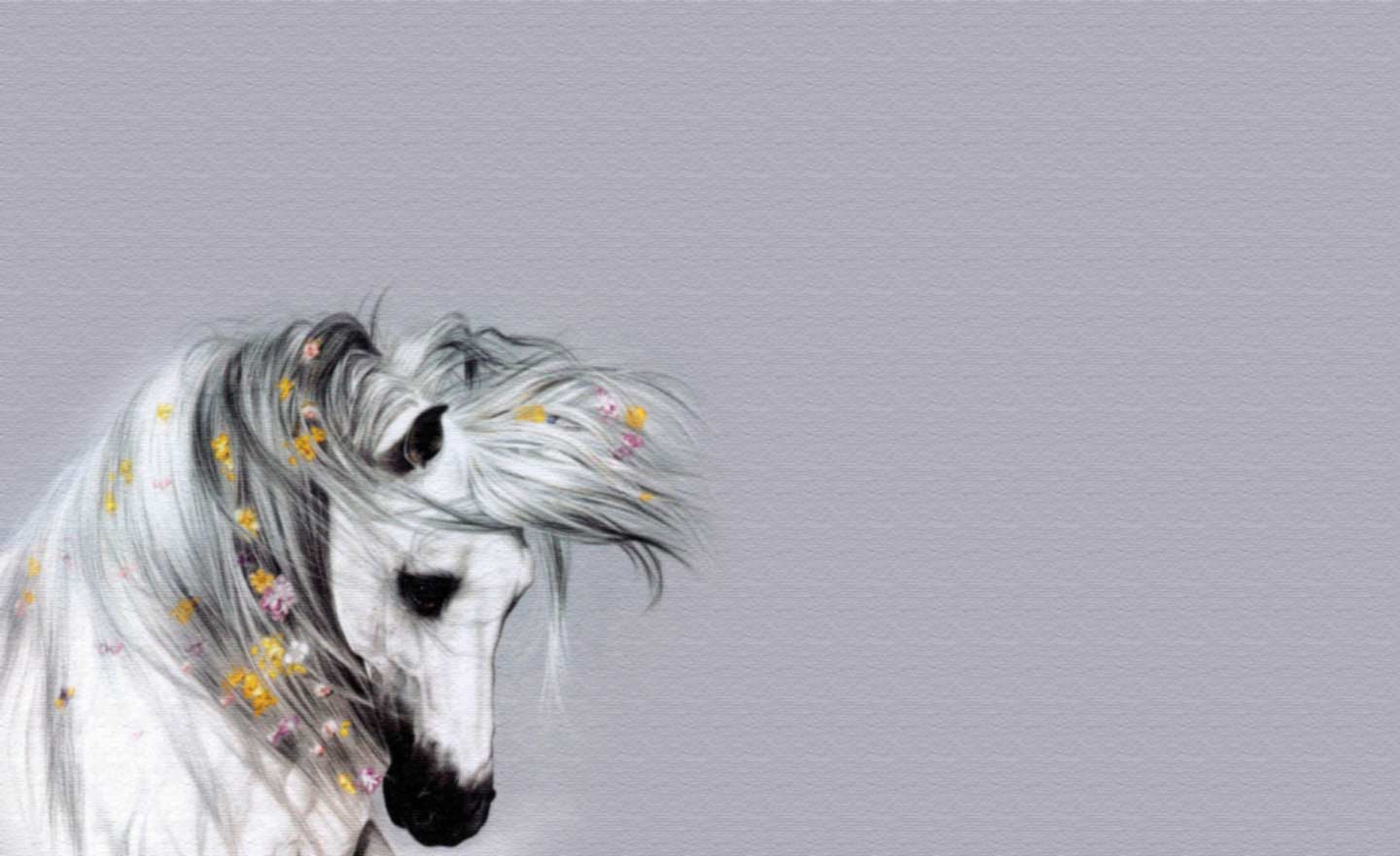 The End

Hurray to the Winner!
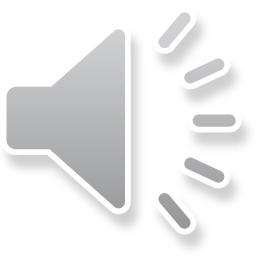 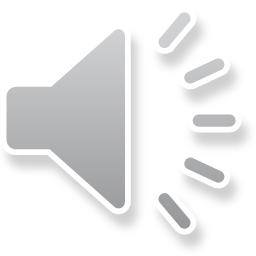 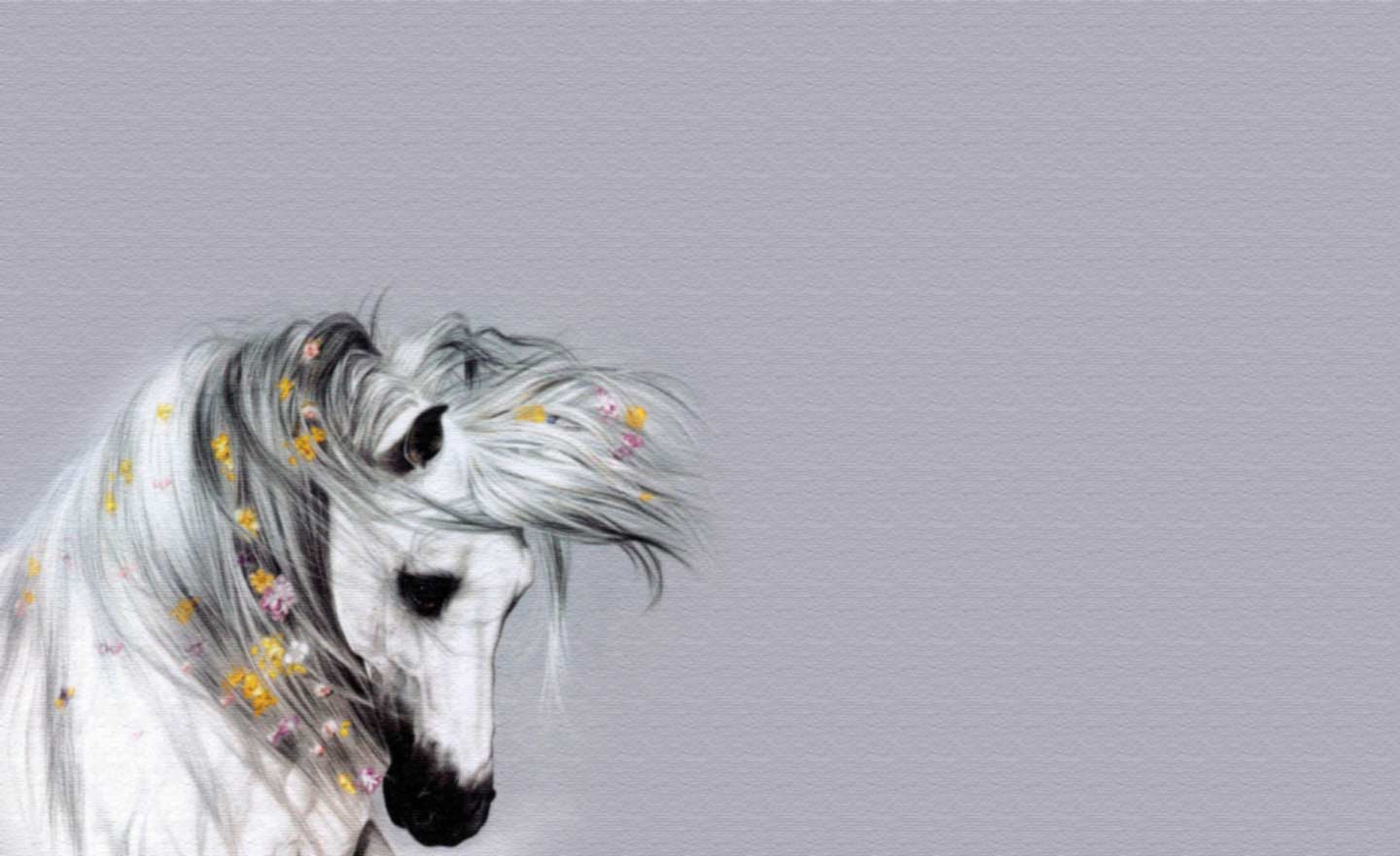 Resources
http://odvas.ru/photo/361-0-13409
http://horseman.hubpages.com/hub/Horse-Idioms-and-Sayings
http://www.tahoemeadows.com/horse_facts.htm